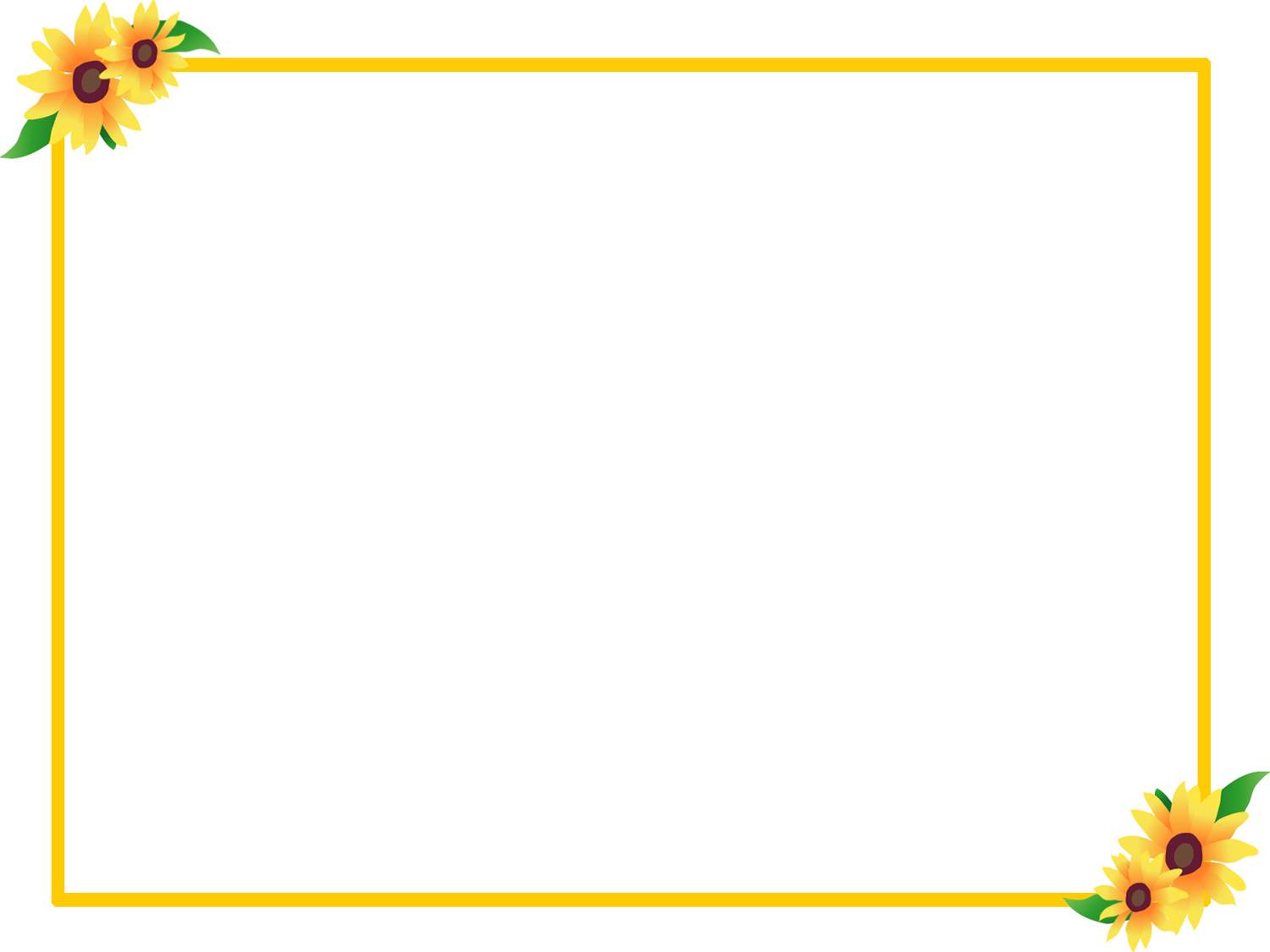 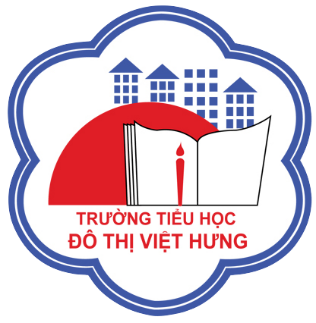 ỦY BAN NHÂN DÂN QUẬN LONG BIÊN
TRƯỜNG TIỂU HỌC ĐÔ THỊ VIỆT HƯNG
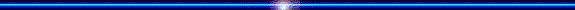 BÀI GIẢNG ĐIỆN TỬ
KHỐI 3
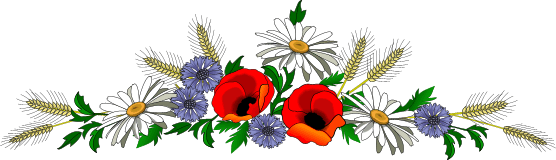 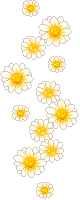 MÔN: TOÁN
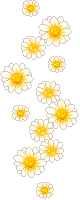 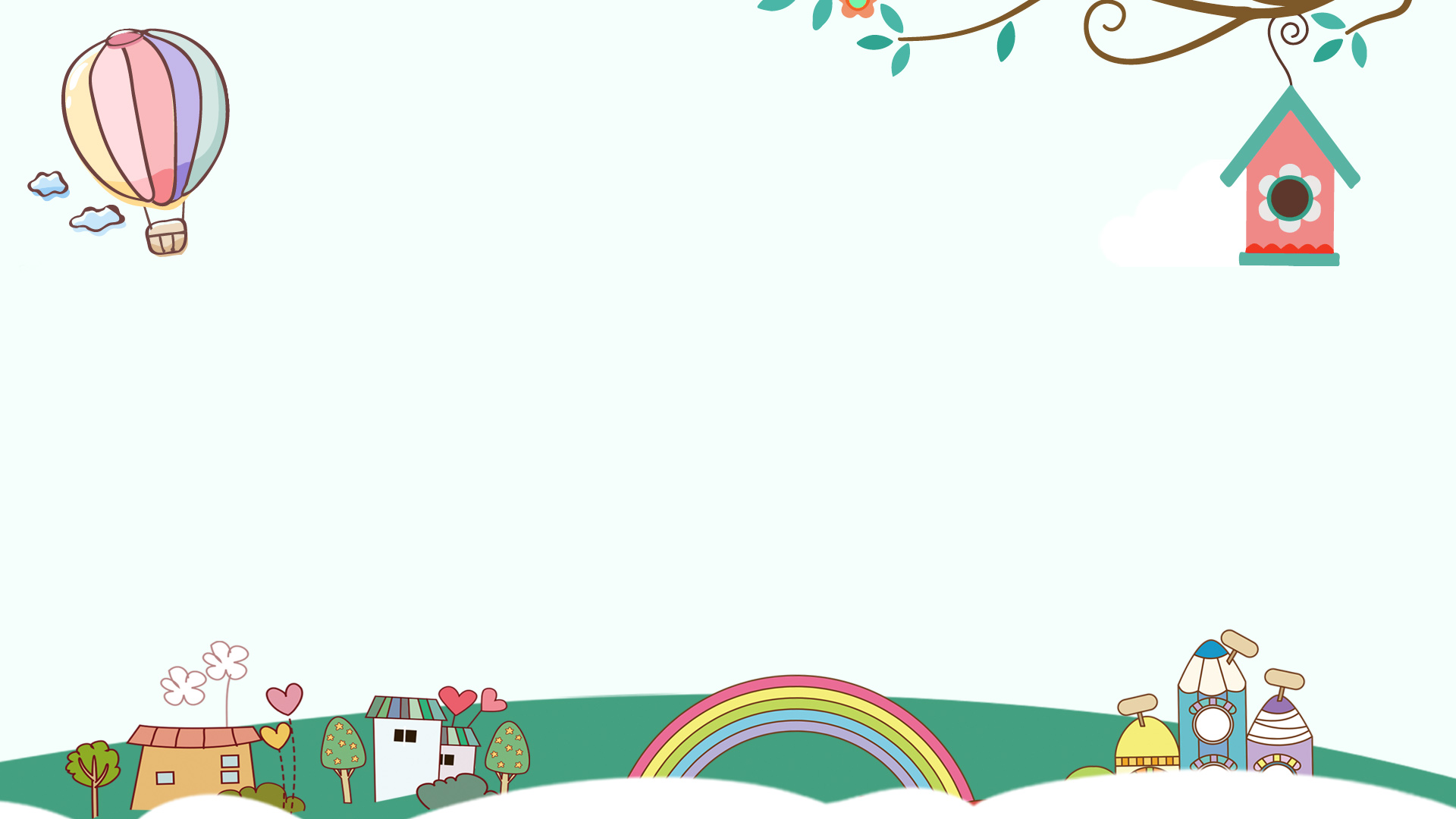 ÔN TẬP BỐN PHÉP TÍNH TRONG PHẠM VI 100 000 
( Tiếp theo)
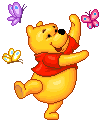 1
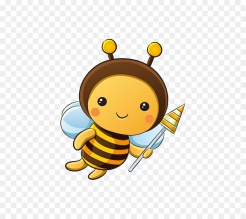 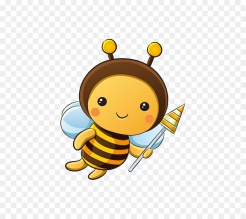 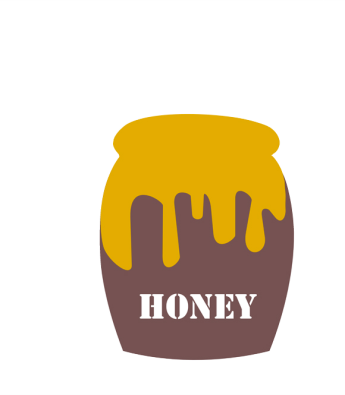 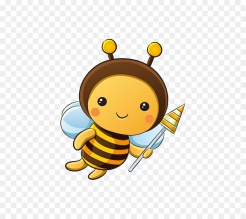 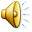 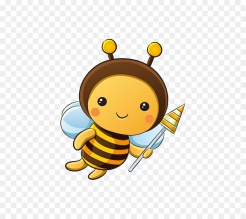 4
2
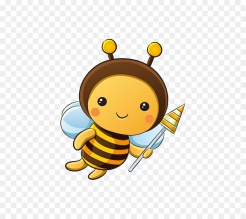 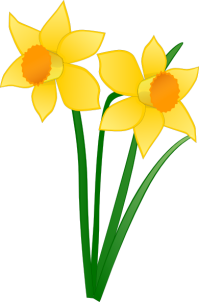 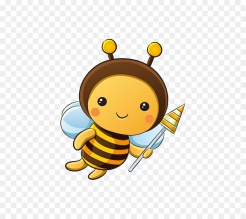 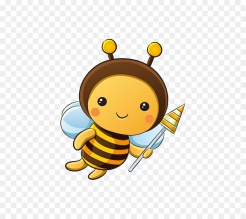 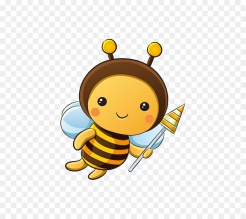 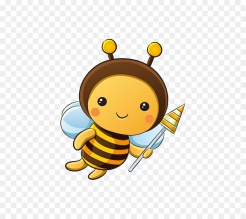 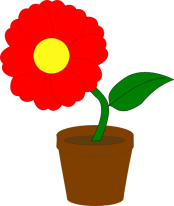 3
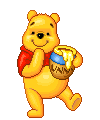 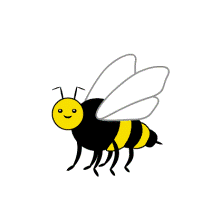 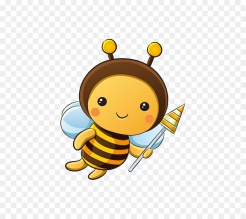 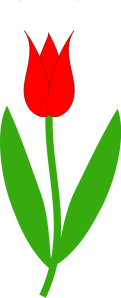 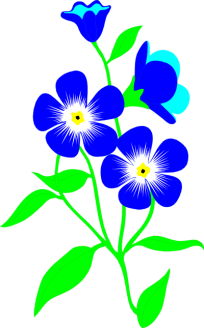 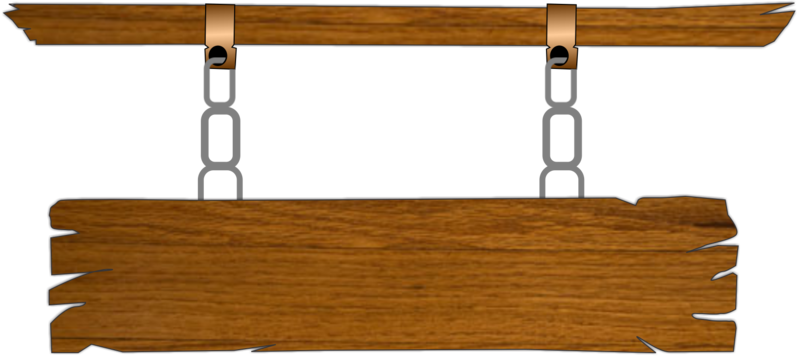 Câu 1: Kết quả của phép chia 6915:3=?
A
2305
60
0
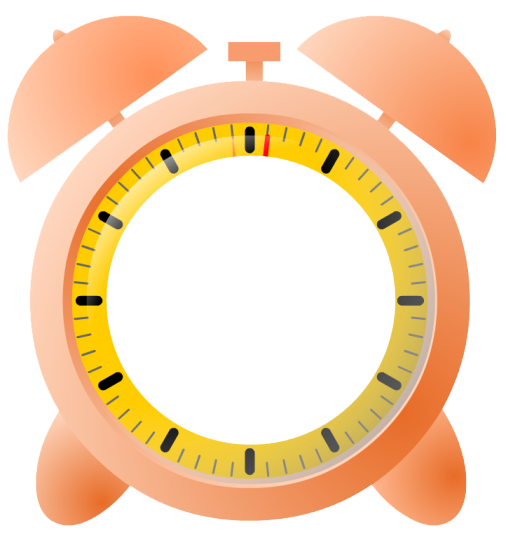 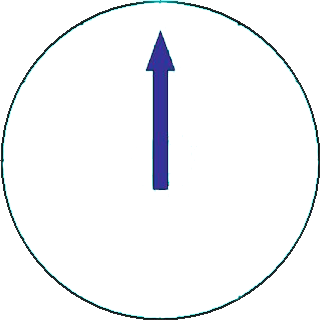 B
2315
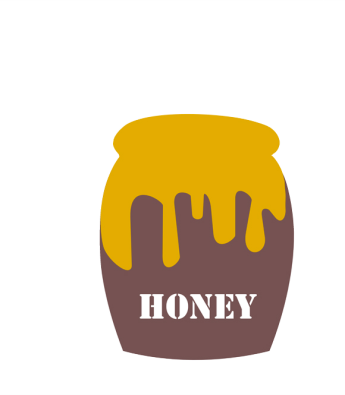 3215
C
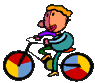 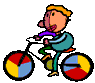 3205
D
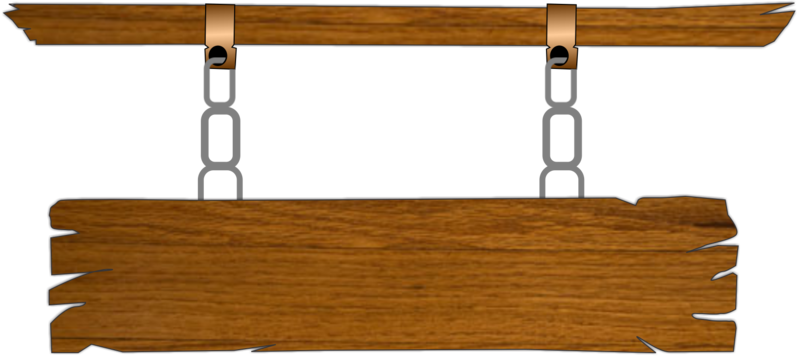 Câu 2: Kết quả của phép chia 1575:5=?
60
0
A
305
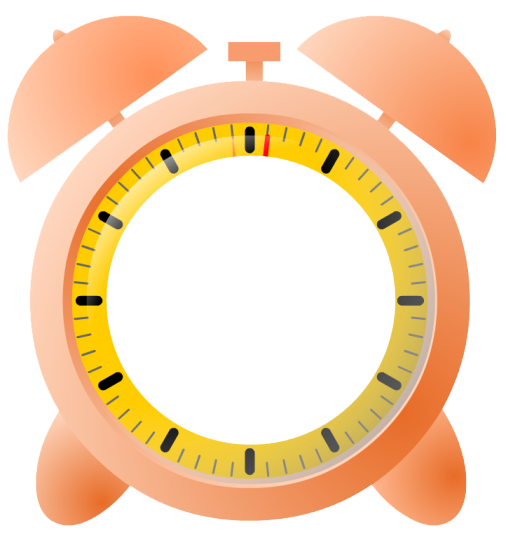 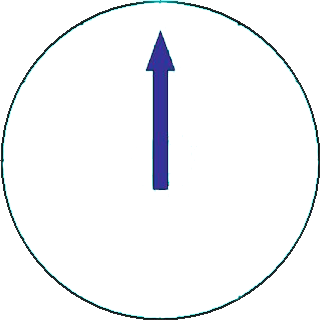 B
315
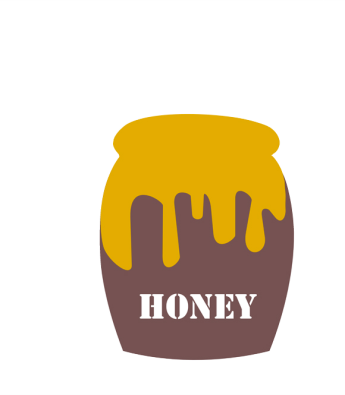 111
C
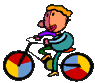 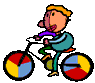 326
D
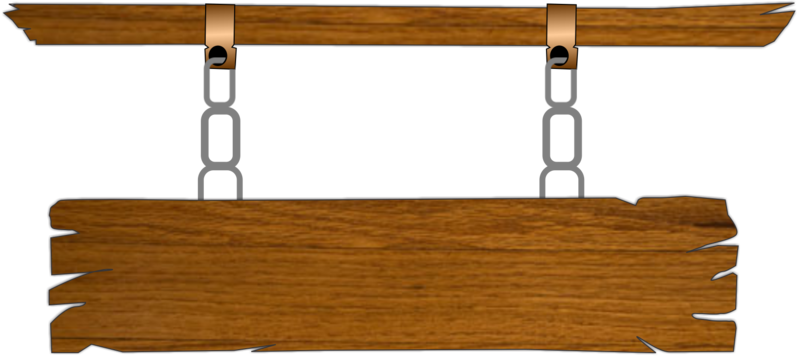 Câu 3: Kết quả của phép chia 6424:2=?
A
324
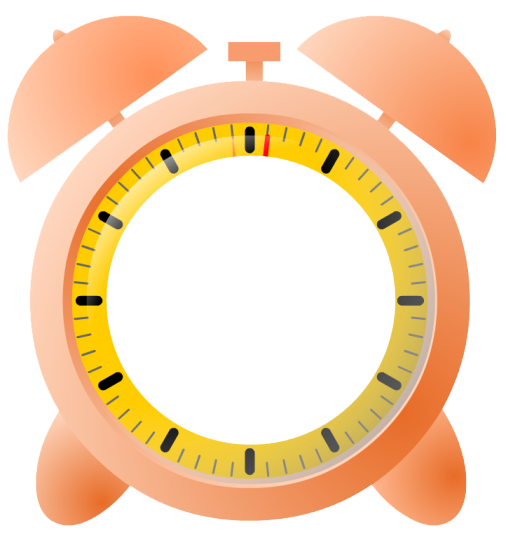 B
3221
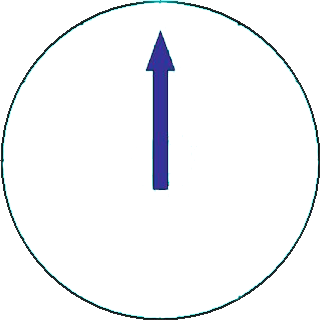 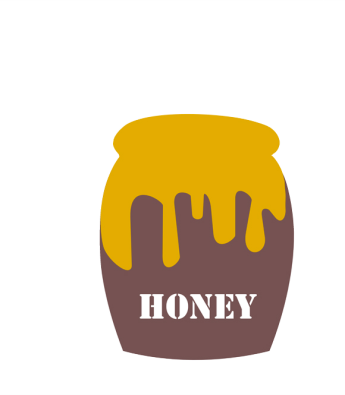 C
3421
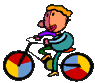 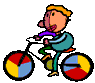 D
3212
60
0
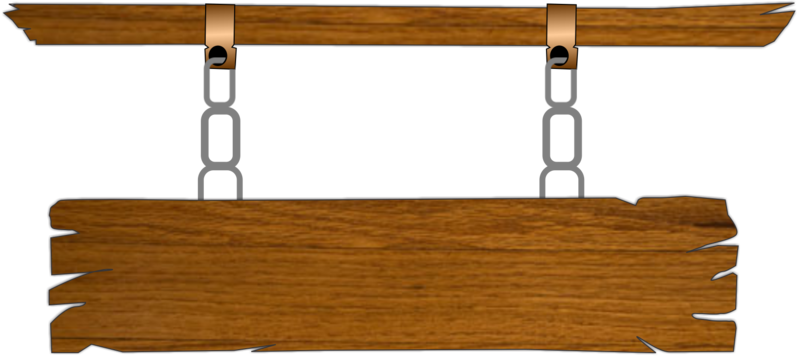 Câu 4: Kết quả của phép chia 3632:3 =?
A
1211
60
0
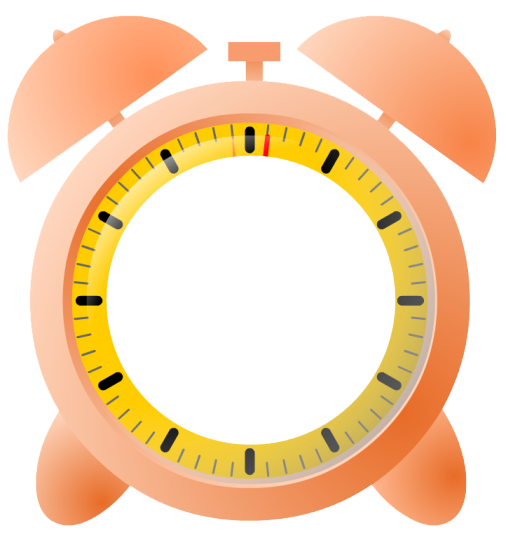 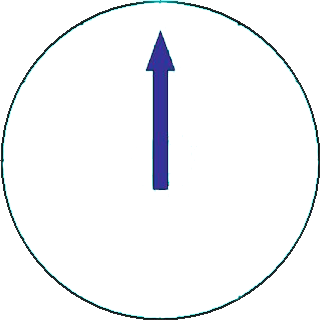 B
1210
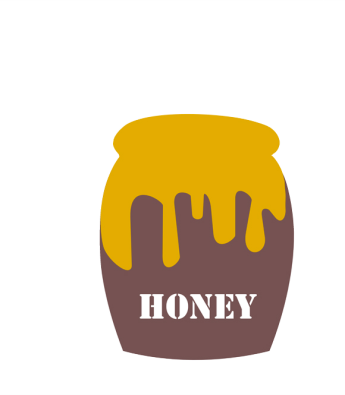 1210 dư 2
C
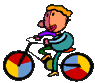 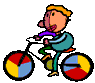 D
1212
Toán
Ôn tập các số đến 100 000 (tiếp) (tr.172)
Toán
Ôn tập các số đến 100 000 (tiếp) (tr.172)
Bài 1. Tính nhẩm
3000 + 2000 x 2 =
( 3000 + 2000 ) x 2 =
14 000 – 8000 : 2 =
( 14 000 – 8000 ) : 2 =
7000
10 000
10 000
3000
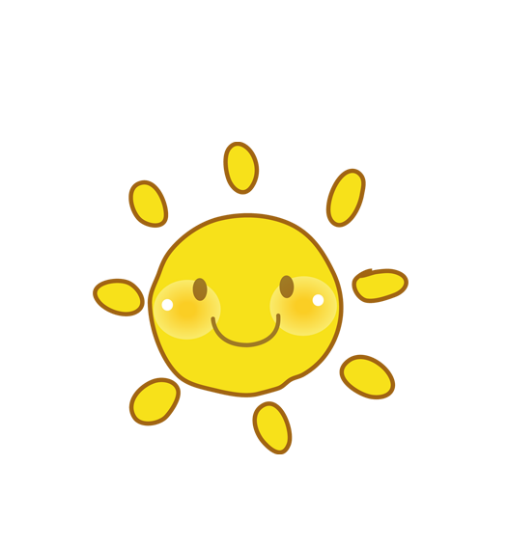 49
5999
49
49
4
Bài 2. Đặt tính rồi tính
998 + 5002                           b) 8000 – 25 
      3058 x 6                    
c)   5821 + 2934 + 4285            d) 29999 : 5
998

5002
3058

       6
8000

      25
5821
 2934
 4285
29999
5
+
x
+
-
6000
13040
7975
18348
Bài giải
Số lít dầu cửa hàng đã là :
           6450 : 3 = 2150 ( l)
Số lít dầu cửa hàng còn lại là :
           6450 – 2150 = 4300 ( l)
                    Đáp số: 4300 l
689
4    7
       3
26

21
       4



3
44
823
8
978
Bài 4: Viết chữ số thích hợp vào chố trống:
3
2
1
7
4
8
1
2
1
Chúc các con học tốt!
Dặn dò: Ôn lại bài cũ và xem trước bài mới